Microsoft Teams meeting 
Join on your computer, mobile app or room device 
Click here to join the meeting 
Meeting ID: 323 575 281 357 Passcode: akTPBr 

Or call in (audio only) 
+44 20 3855 5885,,585319406#   United Kingdom, London 
Phone Conference ID: 585 319 406#
DER Technical Forum
15 December 2022
09:00 – 11:00
1
Welcome, Housekeeping and Introductions
2
Agenda
3
Battery Energy Storage Systems
4
BESS discussion session
A meeting was held with stakeholders on 29 November.
In light of some of the differences between DNOs’ approaches, further efforts are to be made to capture and compare the processes in detail.
It as also agreed by one DNO to take a lead in considering what blockers might exist to a more widespread use of voltage control (ie a voltage set point and slope) by BESSs.
5
New Issues – None?
6
Previous Issues
7
Outstanding Issues:
Non-type-tested PGMs <16A – 125
Delays associated with DNOs being able to submit Mod Apps to NGESO because of inadequate SAF data – 126
Initial P28 assessments for generation tripping and/or load rejection etc. – 127


Older issues – included in the annex.
Registered Capacity – 112
BESS connexions – issues 113, 114
Cybersecurity – 117 – to follow up with AMPS
Classification of PGMs – 121 – to follow up with AMPS
5 minutes per month for STP – 122
8
Recent outstanding Issues – 1
9
Recent outstanding Issues – 2
10
Recent outstanding Issues – 3
11
Update on G100 and Fast Track
12
G100 & Fast track
Just a reminder from last meeting:

G100 
Issue 2 Amendment 1 has been published on 25 July.
There are a small number of other points that stakeholders have commented on that would benefit from review at a suitable future time.
Fast track
Ofgem has approved the modification on 09 September – effective from 09 November.
13
GC0117
14
GC0117 – alignment of Large, Medium and Small across GB
The WG consultation closed on 05 August:
Out of 14 respondents, 3 support the original proposal (ie 10MW Large threshold throughout GB) and 3 support the WAGCM1 proposal (ie 100MW threshold). Some believed that the solutions had not been sufficiently fully developed. Others believe that a CBA and further investigations are required to fully assess the proposed solutions against the applicable Grid Code objectives.
Some respondents expressed that the rationale / case for change is not clear. No demonstration of how the change would simplify and align Grid Code and generation considering discrepancies identified. 
Majority of respondents agreed that it is appropriate to change the definition of Demand Capacity and associated Grid Code definitions to align with the changes to Large, Medium and Small Power Stations but, via a separate modification.  
Most respondents were in support of revising the definition of Registered Capacity. 
Most respondents do not support a retrospective approach as it will be complex and result in increased costs.  
Majority supported establishing a holistic view of the required future net zero arrangements of the technical and commercial arrangements for connecting new and operating existing and new generators. 
A respondent advised that a holistic review is already being taken forward by the Open Networks project and continuing with GC0117 could result in duplication of effort and recommendations contrary to proposals under Open Networks. 
This is being developed quite slowly, with the current activity focusing on NGESO creating a cost-benefit analysis (CBA).  NGESO were only intending to cover NGESO costs and benefits, but Ofgem has advised that the costs and benefits for all affected parties must be included.  It is not clear how NGESO will achieve this and they held a WG meeting about this on 08 December.
Further CBA meetings are scheduled for the new year.
15
Distributed ReStart: GC0156 Electricity System Restoration Standard
16
Electricity System Restoration Standard – GC0156
Distributed Restart is now being progressed as part of the wider ESRS implementation in GC0156
GC0156 formal working group consultation is open from 21 November to 29 December.
Matching D Code drafting is being consulted on from 12 December 2022 to 13 January 2023 – DCRP/22/02/PC: https://www.dcode.org.uk/consultations/open-consultations/ 
Interested DNO stakeholders should review the D Code drafting to ensure they understand the obligations on those who might wish to contract for Restoration Services.
NGESO also held a webinar re the proposals on 08/12. 
https://www.nationalgrideso.com/electricity-transmission/document/272966/download
17
EU Developments
18
EU Update
All of this is not expected to have a direct effect on GB; however it will influence the wider market GB operates in.
ACER is now consulting on revisions to the RfG and DCC.
As expected, issues such as the inclusion of storage, and the revision of the Type D voltage threshold seem widely supported.
Including V2G is likely to be contentious.  EU DSOs are playing a straight bat and treating EVs with and without V2G as RfG and DCC respectively.  However the issue of AC coupled V2G has prompted the DSOs to state that AC coupled V2G can only be allowed via a properly installed charging point.
19
RfG 2.0
ENTSO-e have made two proposals that could have far reaching implications for DNOs:
RoCoF withstand is to be raised to 4Hz and that any LoM must not interfere with this.   Not a problem for GB unless we decide (or are foreded) to adopt it – but a problem for Ireland.
All B, C and D PPMs must be grid forming within three years of the entry into force.  This will bring home some worries that grid forming PPMs:
will be much more likely to form unintentional islands (and 4Hzs-1 RoCoF withstand will mean no RoCoF LoM )
Do not have the same inherent damping as SGPMs, so multiple grid forming PPMs on distribution systems (with low X/R) will possibly oscillate unstably. 
The consultation closed on 28/11.  ACER will consult on their drafting proposals in Q2 2023 with likely transition into law in 2025.
20
Other EU items
EN 50549-10 was published in the middle of November – although another review iteration is already supposed to have started in which case another version might appear in 12-18 months time.

The three current expert groups are getting to the reporting stage.
These may or may not feed into ACER’s work, dependent on timing:
Harmonization of Certification and Produce Family Grouping
Grids with a high penetration of PPMs
Offshore grids
21
Harmonization and Family Groupings
Deliver of this EG’s findings now expected in February.  So far it looks like the report will cover the following:
Review of current EU practice
Some interesting information, but very partial data and hard to draw conclusions
Simulation models for FRT
Covering general guidance on parameters, settings, validation
Black box models, and encryption
Harmonization of Type A Certificates
Focus is on PGU, not on PGMs
Defining common template which encompasses different member states’ requirements.
Harmonization of certificate acceptance
Deals with both PGUs and PGMs
Provides guidance on how certificates and schemes should be interpreted and accepted.
Family Definition
Should cover approaches for SPGUs, wind PGUs; other converter PGUs.
What must be held common, and what can vary within the family
Applicability ranges
Suitable evidence of family behaviour.
22
Advanced capabilities for Grids with a high share of PPMs
This was not particularly pushed by ENTSO-e when the ESC was deciding what expert groups were necessary about a year ago.  
In essence it seems to be a parallel exercise to the draft grid forming legal text which we know ENTSO-e has proposed to ACER as part of the consultation on amendments to the RfG.
It is too early to say how aligned these two approaches are, but it does seem that the expert group was leaning towards grid forming being a non-mandatory market led requirement (as per the current GB arrangements, rather than mandatory as being proposed by ENTSO-e. 
ENTSO-e members are not particularly active in the EG; most of the work is being done by manufacturers.
Currently the report contains the Cenelec derived warnings about the possible stability impacts on DSO networks, as well as the risk of unintended islanding.
The report should be finished in March 2023.
23
AOB and next meeting
24
Appendix – historic Forum issues
25
Outstanding Issues – 1
26
Outstanding Issues – 2 – in progress
27
Outstanding Issues – 3 – in progress
28
Outstanding Issues – 4 – in progress
29
Outstanding Issues – 5 – in progress
30
Outstanding Issues – 5 continued.
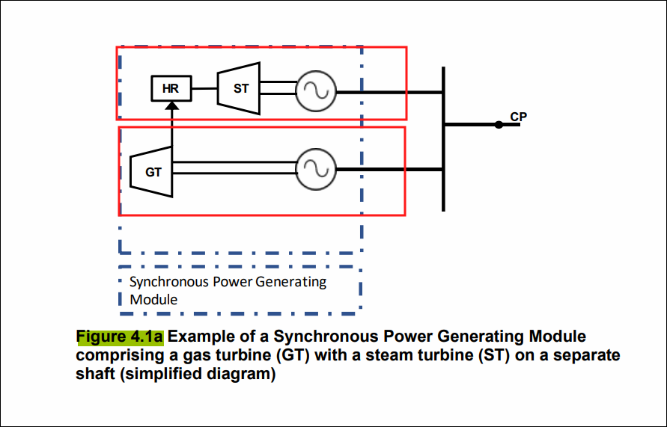 31
Outstanding Issues – 7
32
© ENA 2020